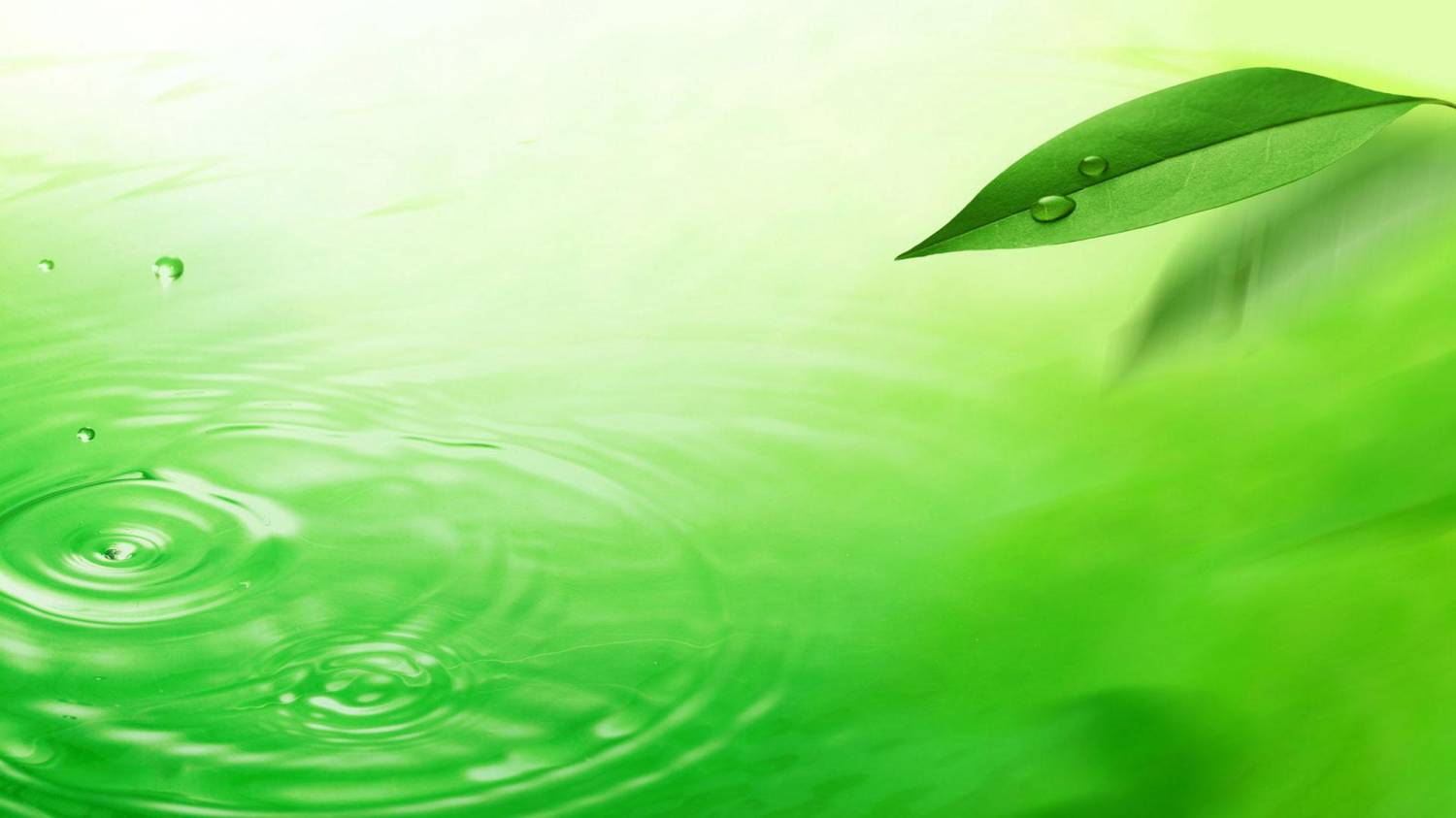 Системно – деятельностный подход на уроках истории и обществознания
Учитель Сасина Елена Николаевна
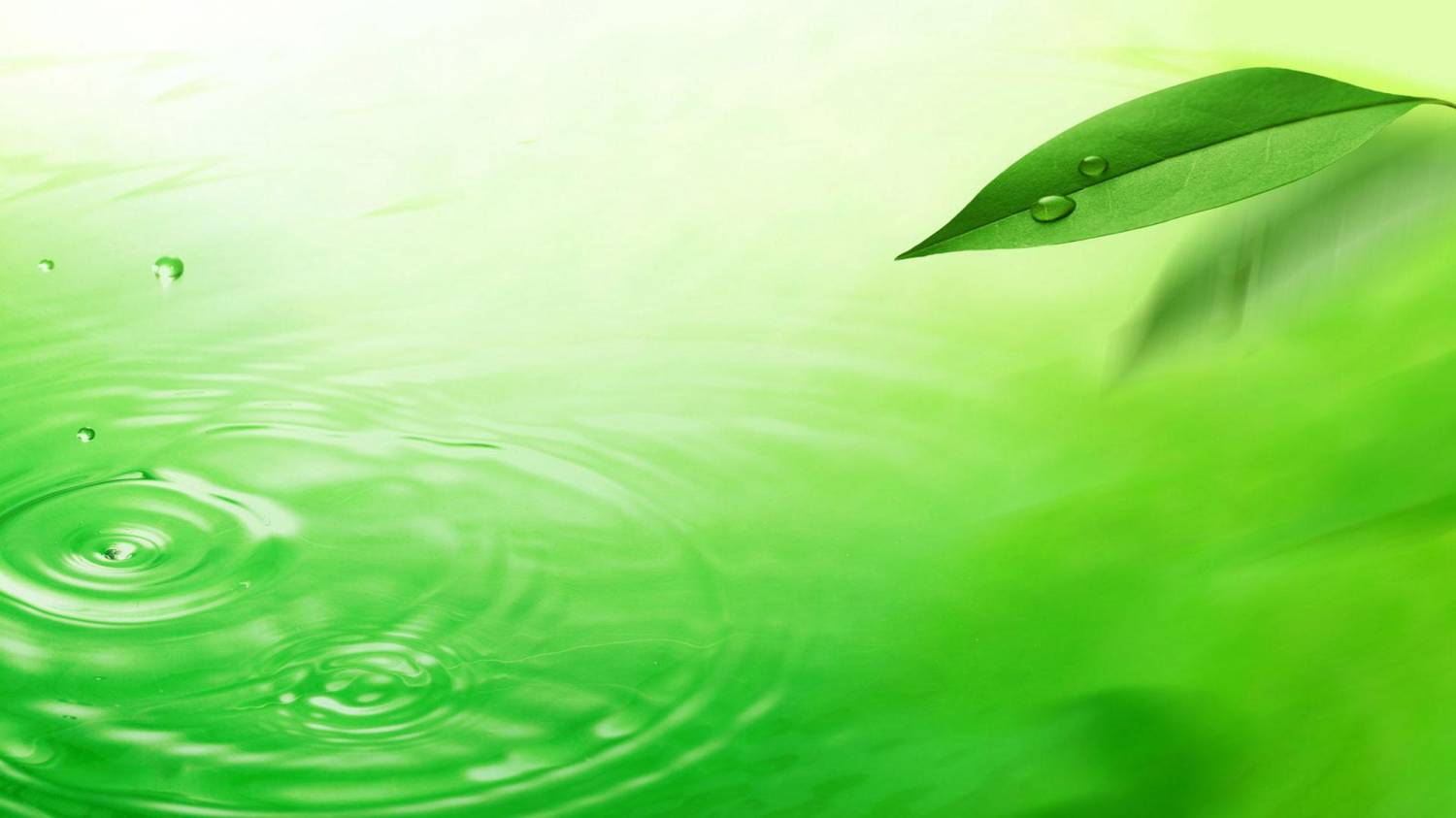 Системно - деятельностный подход нацелен на развитие личности, 
на формирование гражданской идентичности.
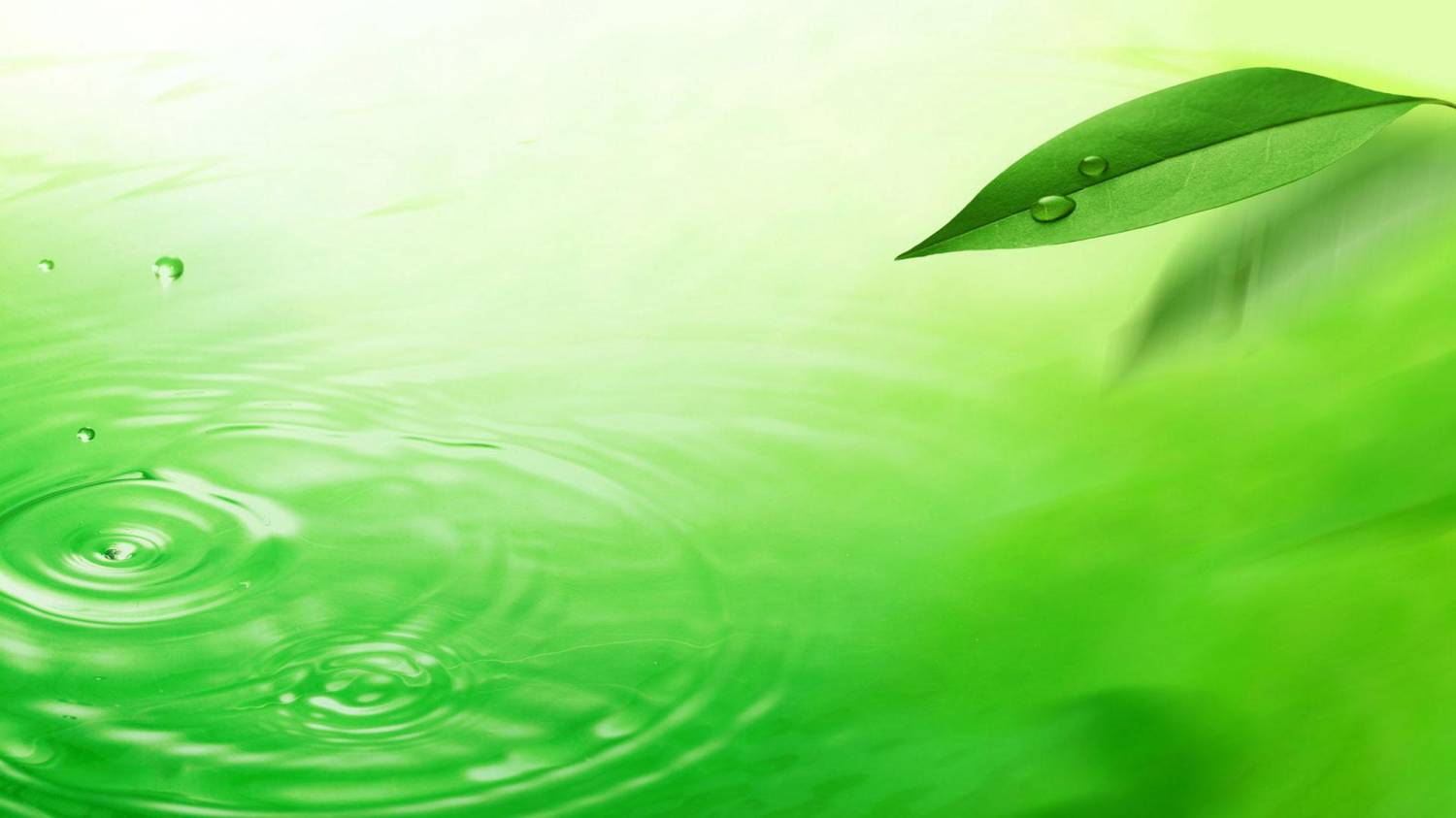 Обучение должно быть организовано так, чтобы целенаправленно вести за собой развитие.

 
Реализация этого подхода обеспечивается следующей системой дидактических принципов:
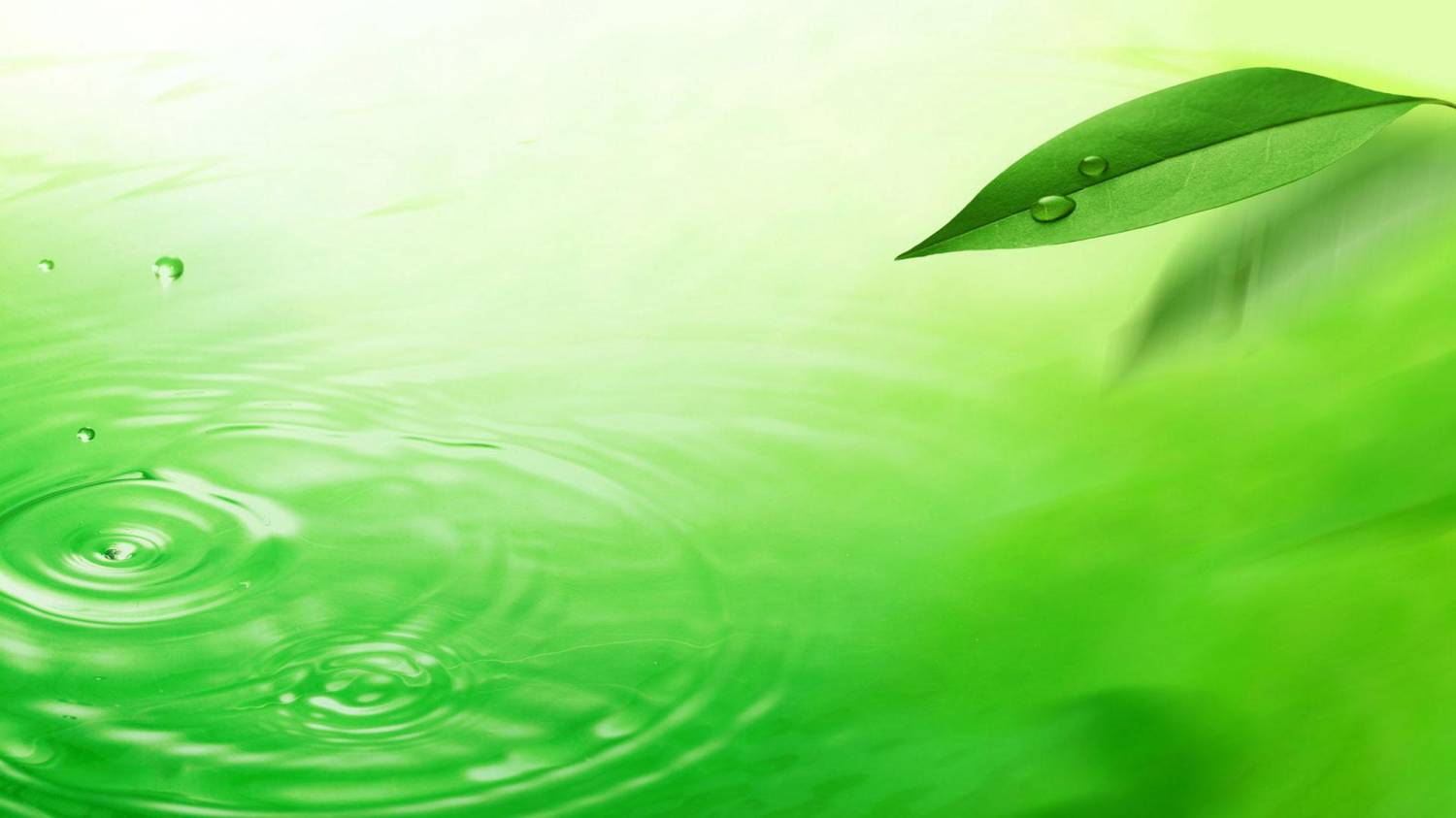 Принцип деятельности – заключается в том, что ученик сам добывает знания, осознаёт при этом содержание и формы своей деятельности, понимает и принимает систему её норм.


Принцип непрерывности- означает преемственность между всеми ступенями и этапами обучения на уровне технологии, содержания и методик с учётом возрастных психологических особенностей развития детей.
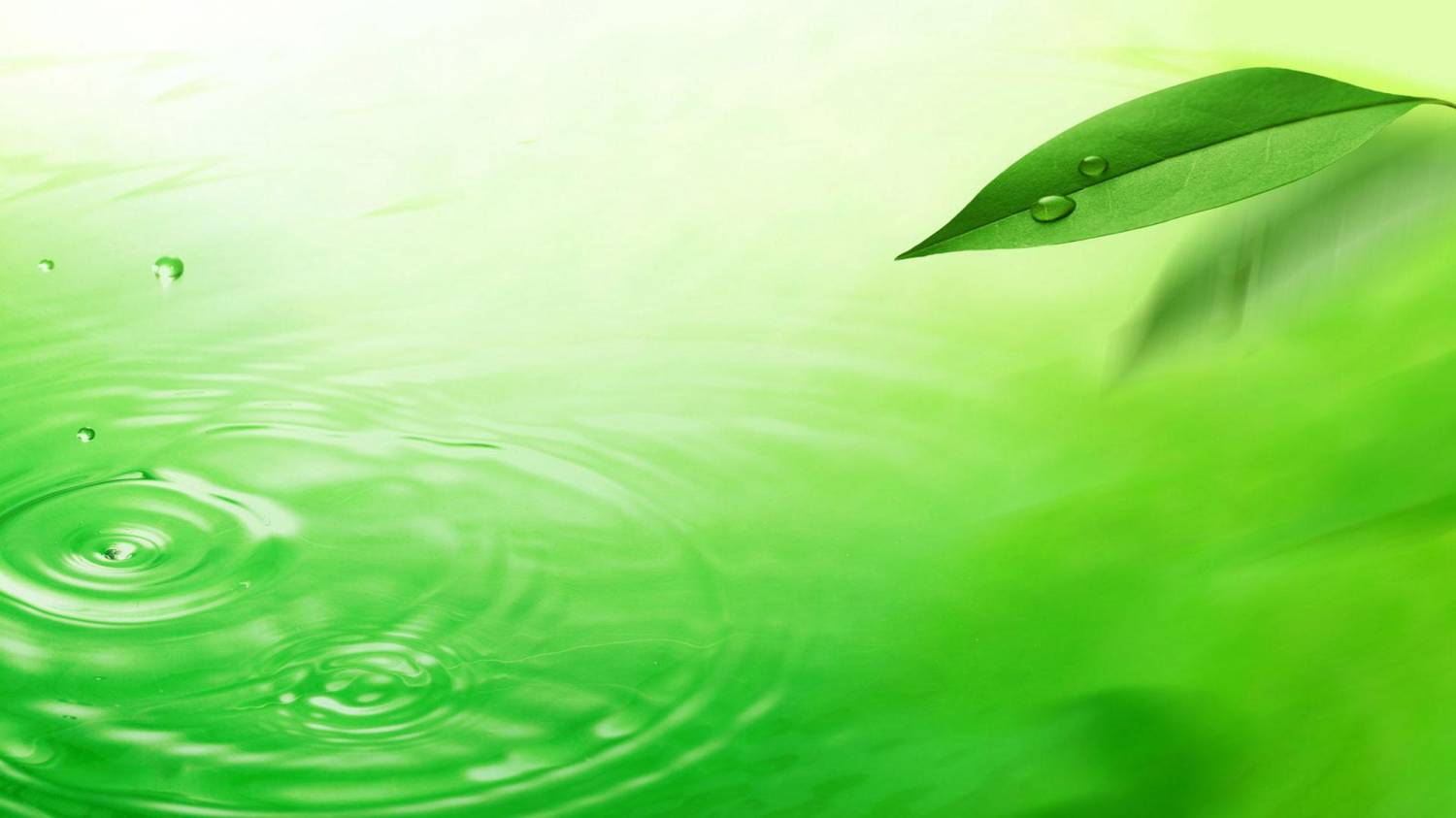 Принцип целостности- предполагает формирование учащимися обобщенного 
системного представления о мире.


Принцип минимакса: школа должна предложить ученику возможность освоения 
содержания образования на максимальном для него уровне и обеспечить при этом 
его усвоение на уровне социально безопасного минимума
( государственного стандарта знаний).
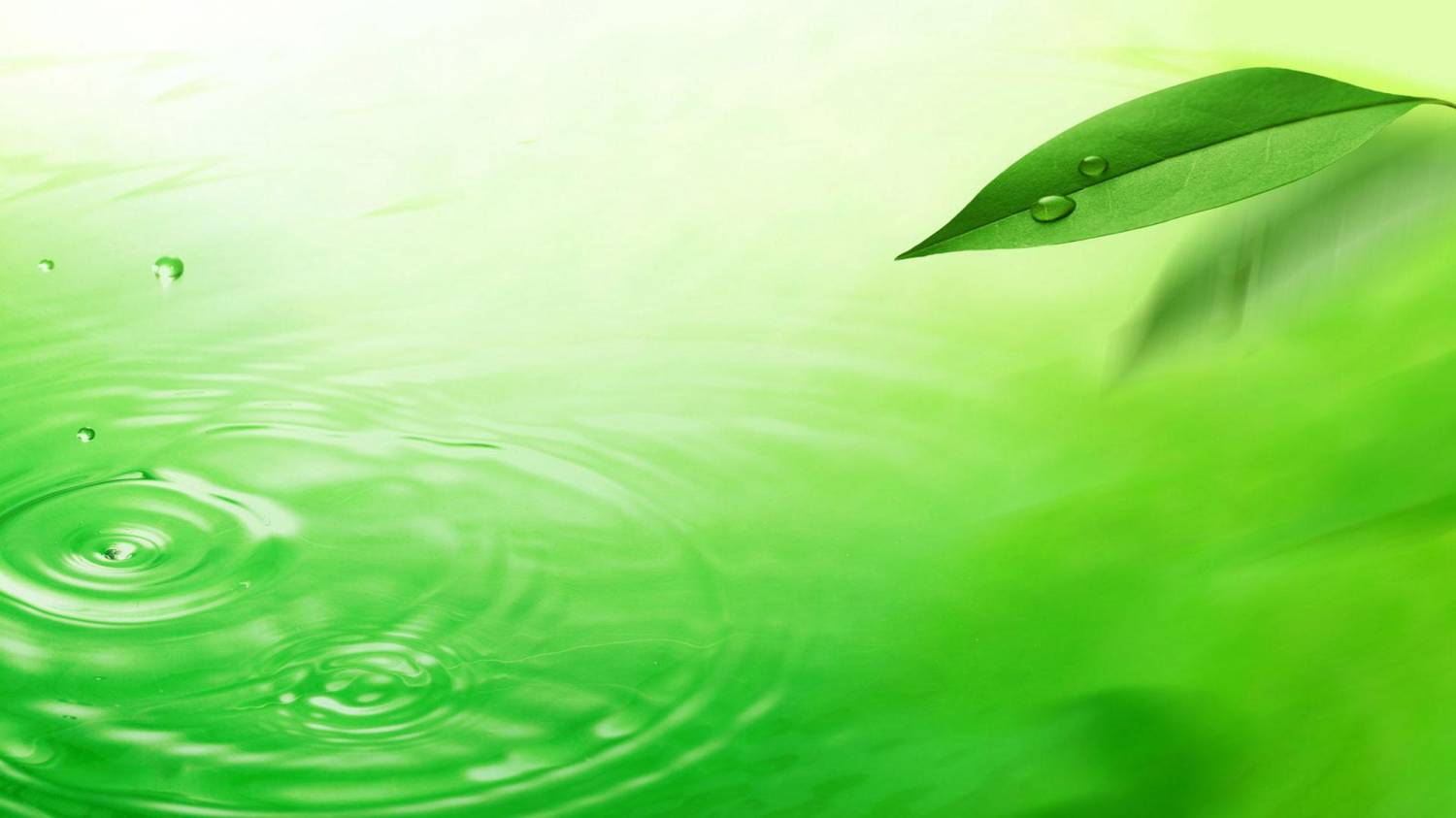 Принцип психологической комфортности- снятие всех стрессообразующих факторов учебного процесса, создание в 
школе и на уроках доброжелательной атмосферы, ориентированной на реализацию идей педагогики сотрудничества, 
развитие диалоговых форм общения.
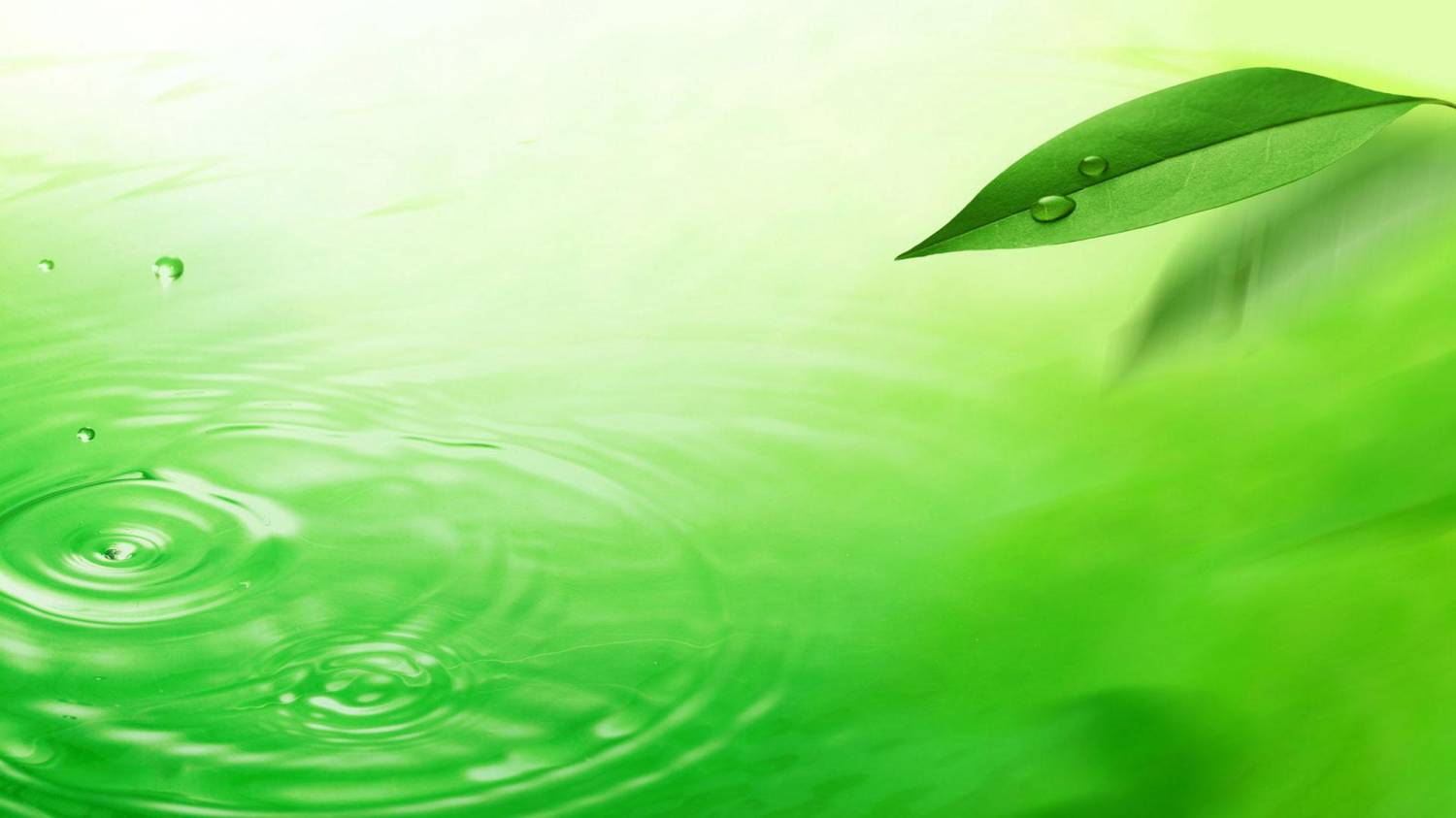 Принцип вариативности- предполагает 
формирование учащимися способностей к системному перебору вариантов и адекватному принятию решений в ситуациях выбора.


Принцип творчества- означает
максимальную ориентацию на творческое начало в образовательном процессе, приобретение учащимися собственного опыта творческой деятельности.
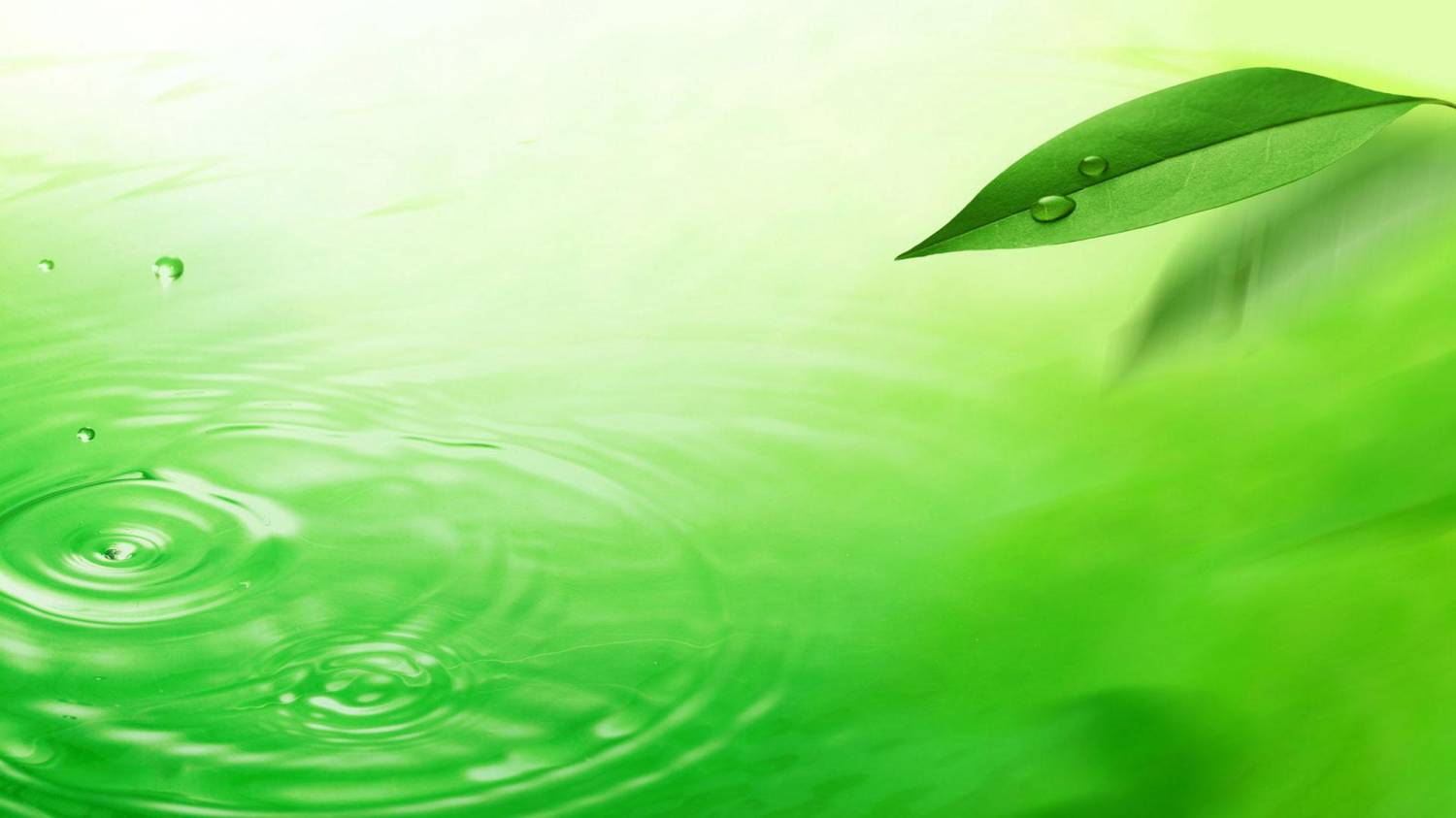 Системно- деятельностный подход 
позволяет
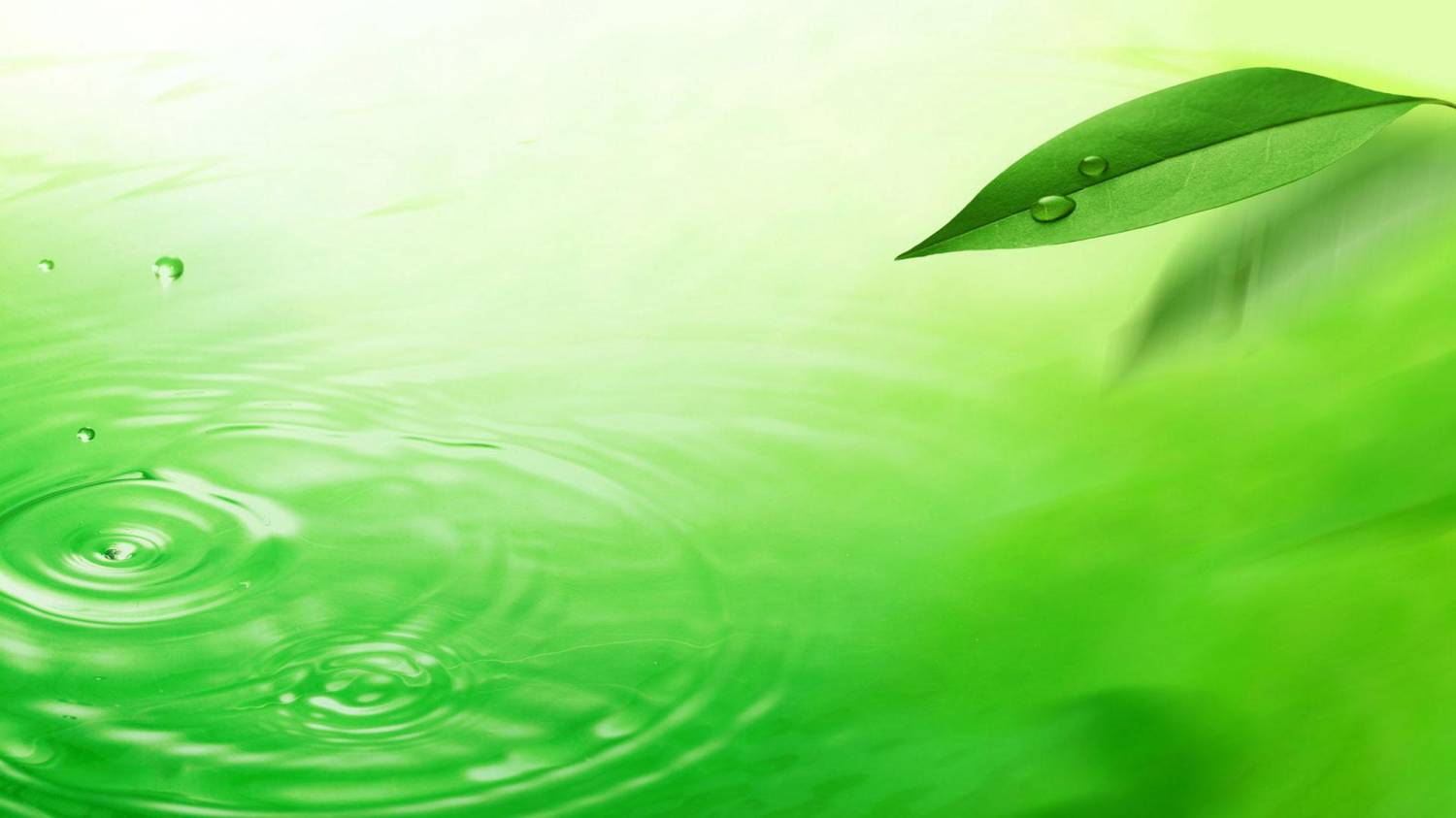 - подготовить учеников к сознательному и ответственному обучению в колледже или вузе;


 - вести активную работу по социализации личности обучаемых;
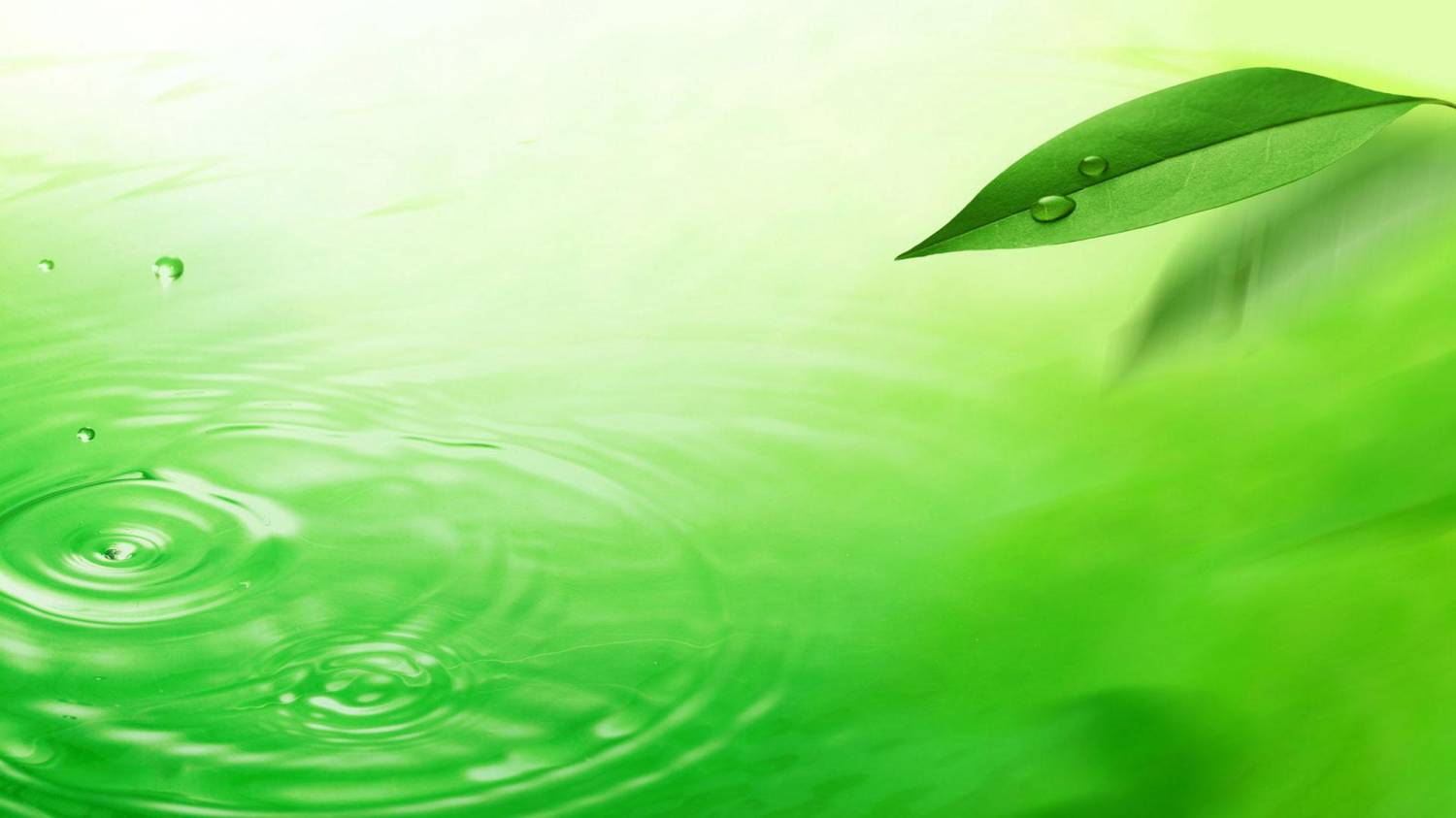 -повысить степень мотивации 
учения за счёт осознания  
практического значения знаний, 
полученных на уроках
 истории и обществознания, в 
сегодняшней и последующей 
жизни учащихся.
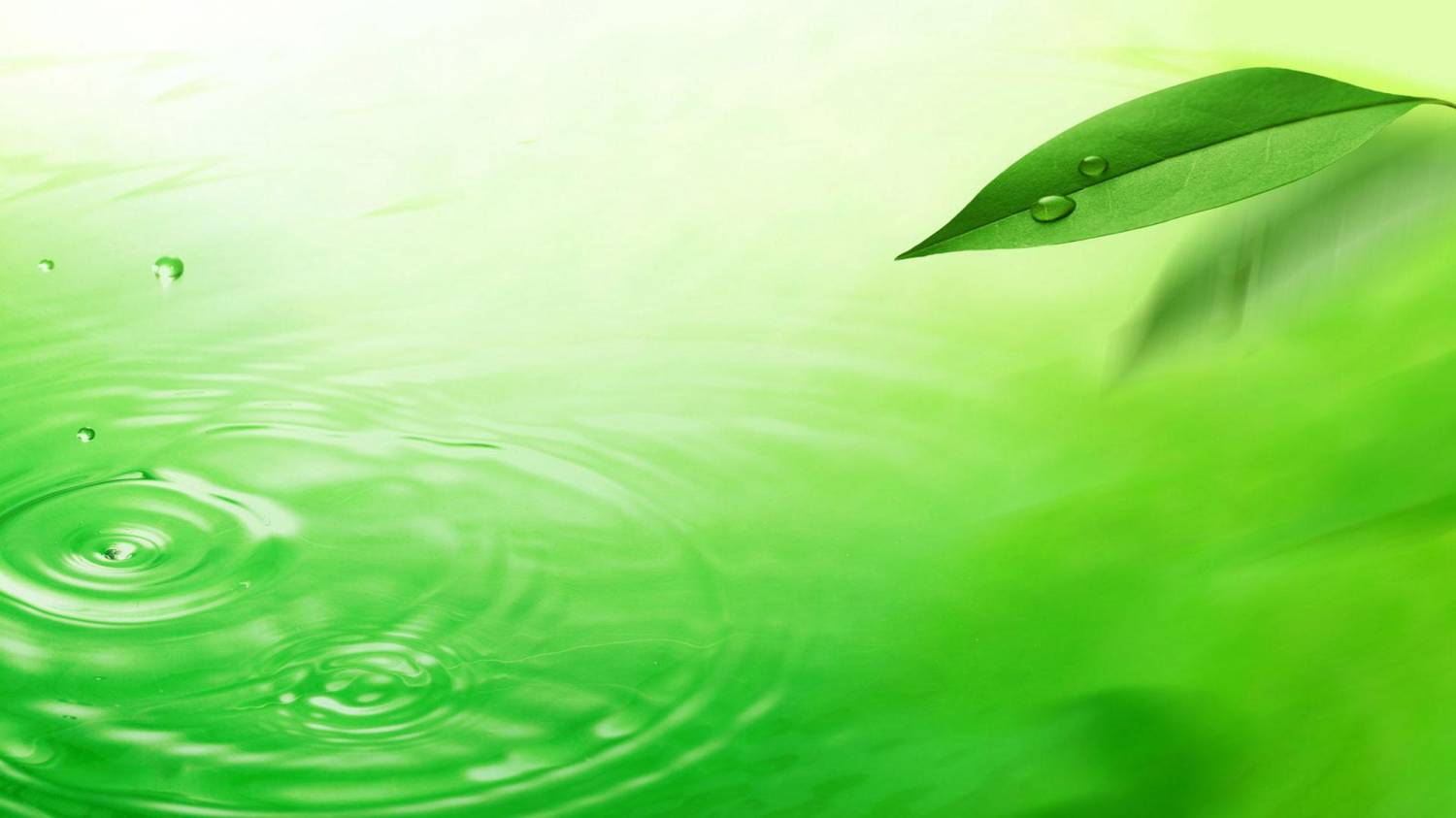 Я слышу и забываю, 
я вижу и запоминаю, 
я делаю и понимаю.
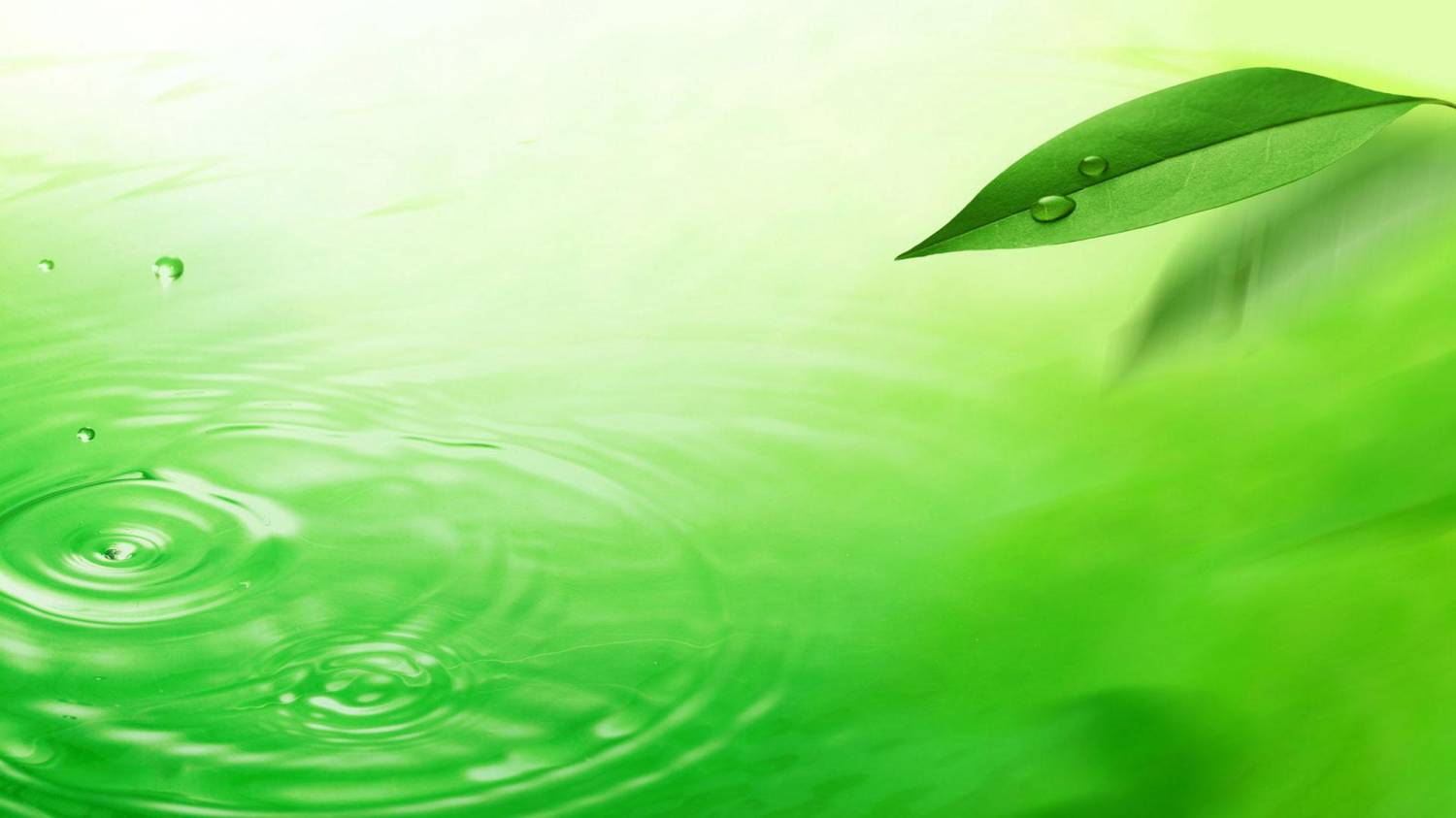 Домашнее задание:
 
составить описание исторического памятника( на основе иллюстраций учебника);

 систематическую или сравнительную таблицу;

сконструировать  критериальный тест;

смотреть и анализировать  аналитические передачи « Сегодня»,  « Вести», «Приговор»,  « Час суда», дебаты, диспуты.
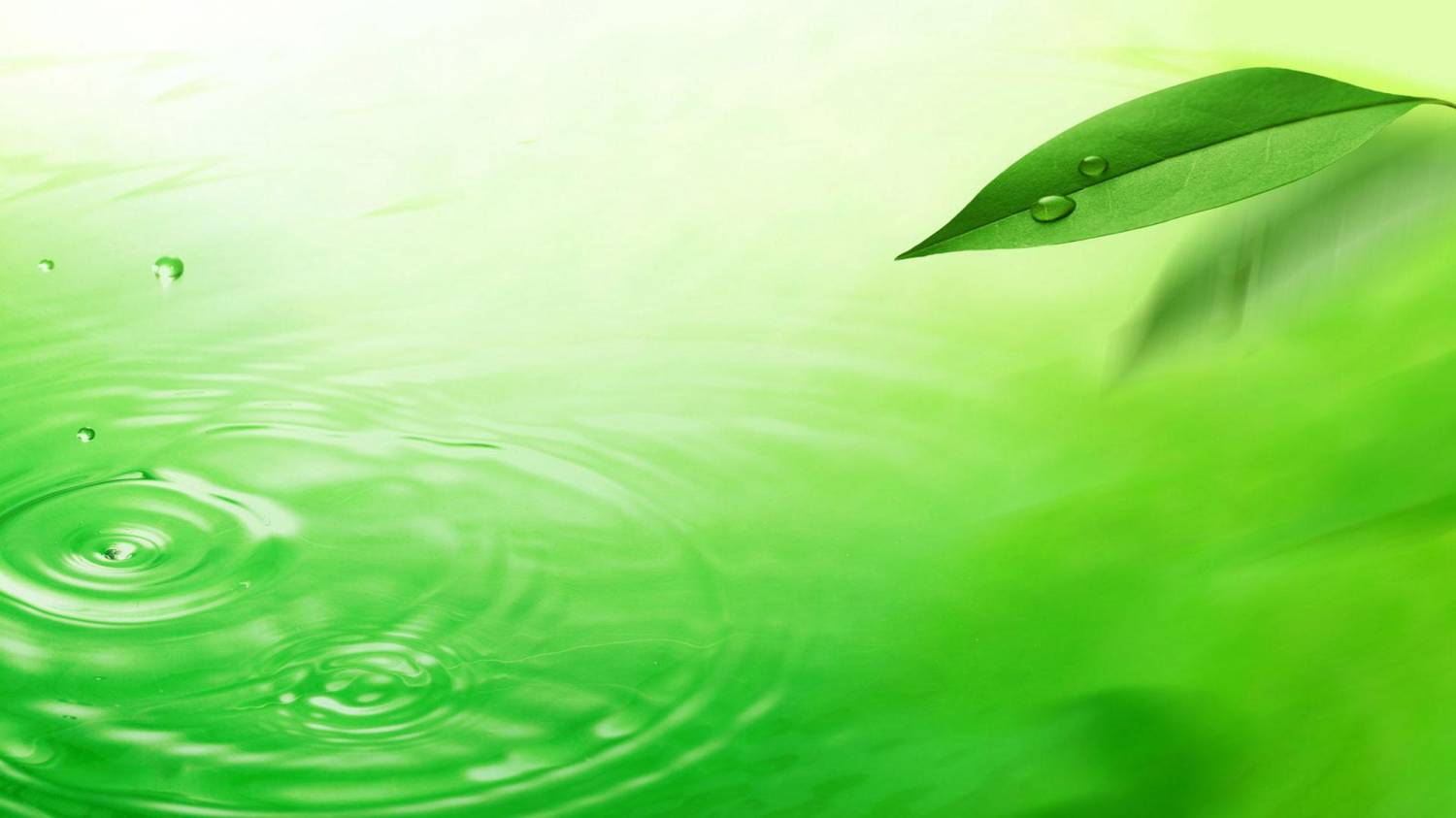 В процессе учебных занятий старшеклассников необходимо научить точно воспринимать формулировки 
заданий как устных, используемых учителем, так и письменных, предлагаемых авторами учебников и пособий.
 
Часто источником ошибочных ответов на экзамене является невнимание или непонимание различий между формулировками заданий.
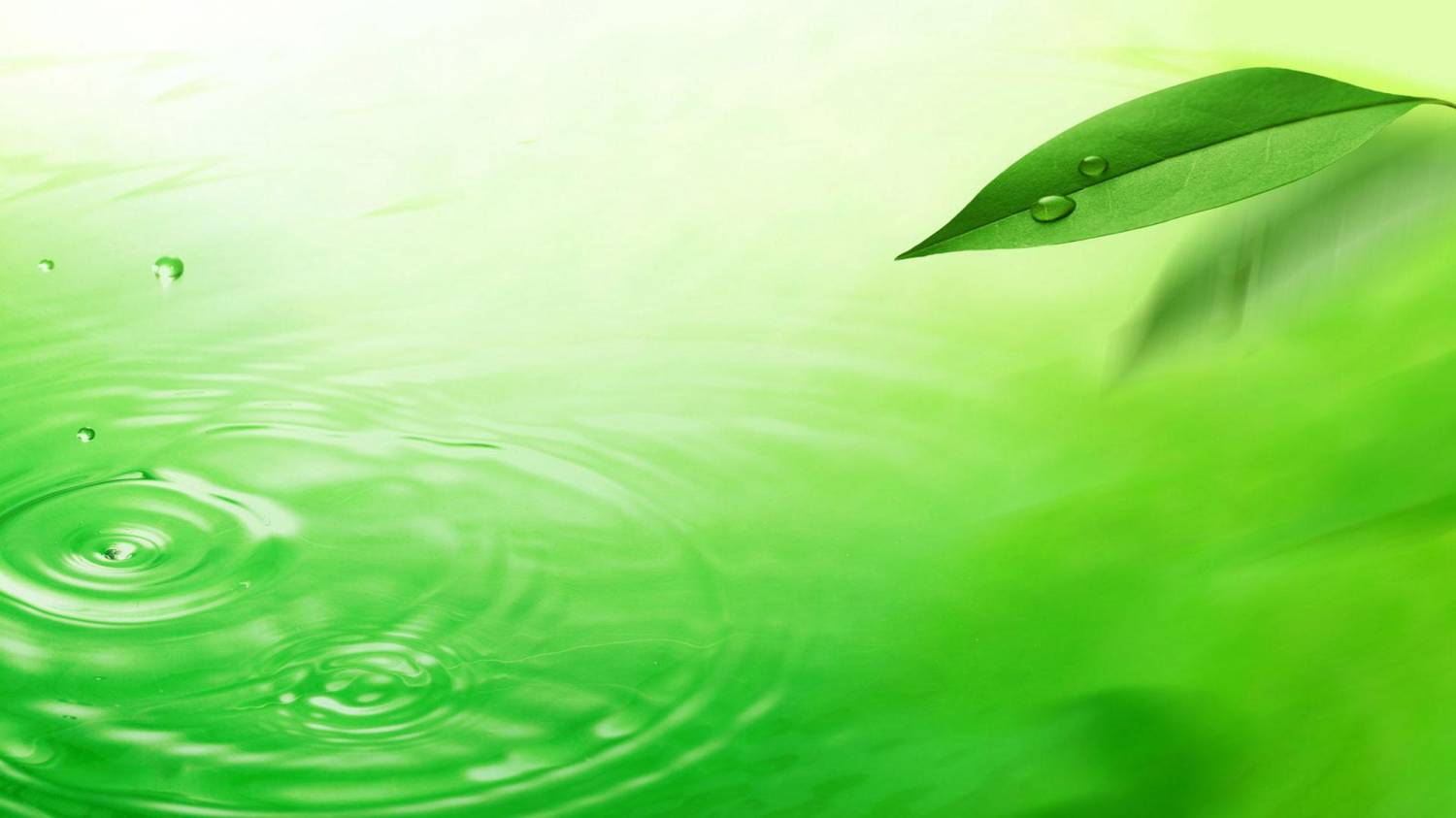 Признаки, при помощи которых текст может быть отнесён к жанру эссе:

  -наличие конкретной темы или вопроса;

  -личностный характер восприятия проблемы и её осмысление;

  -небольшой объём;

  -свободная композиция;

  -непринуждённость повествования;

  -внутреннее смысловое единство;

 -открытость.